ЛЕКЦІЯ №4Розділяючі поверхні. Модель нейрона
«Розділяючі поверхні. Модель нейрона»
Перед тим, як перейти до поняття розділяючих поверхонь в просторі ознак, проаналізуємо апостеріорні розподіли основані на Байєсовському підході.
Класифікатор Байєса.
Якщо вибірка випадкових подій n0 за несумісними гіпотезами H = (h1, h2,…, hλ,…, hΛ), де λ = 1, 2,…, Λ – порядковий номер гіпотези, розділена на відповідні окремі групи nhλ, то з неї можна отримати формулу для повної групи ймовірностей, підсумок яких дорівнює 1.
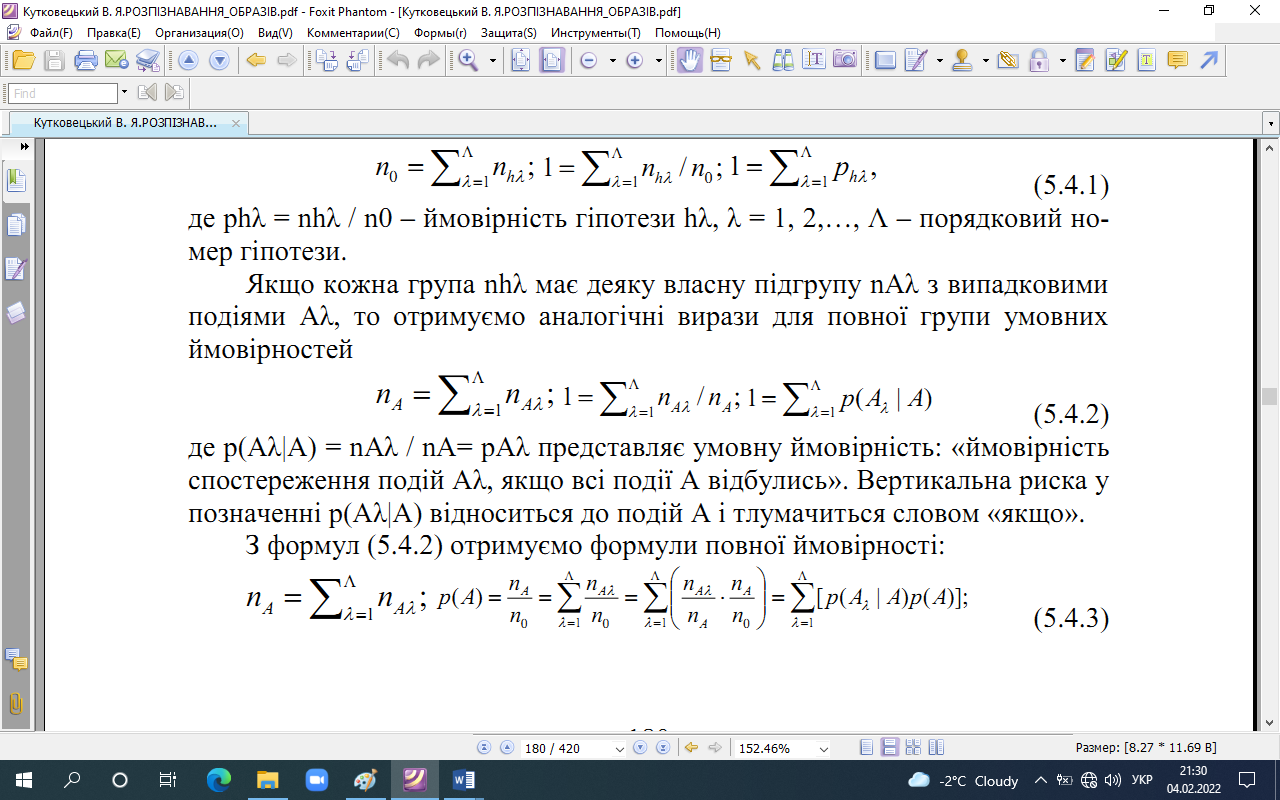 де рhλ = nhλ / n0 – ймовірність гіпотези hλ, λ = 1, 2,…, Λ – порядковий номер гіпотези.
Якщо кожна група nhλ має деяку власну підгрупу nАλ з випадковими подіями Аλ, то отримуємо аналогічні вирази для повної групи умовних ймовірностей
2
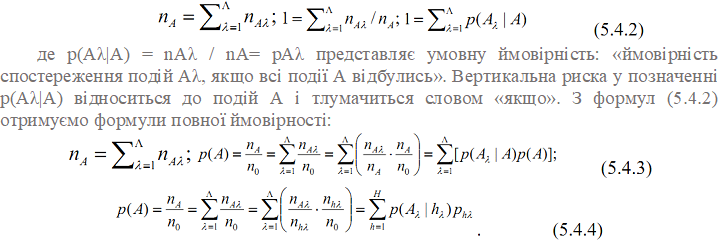 3
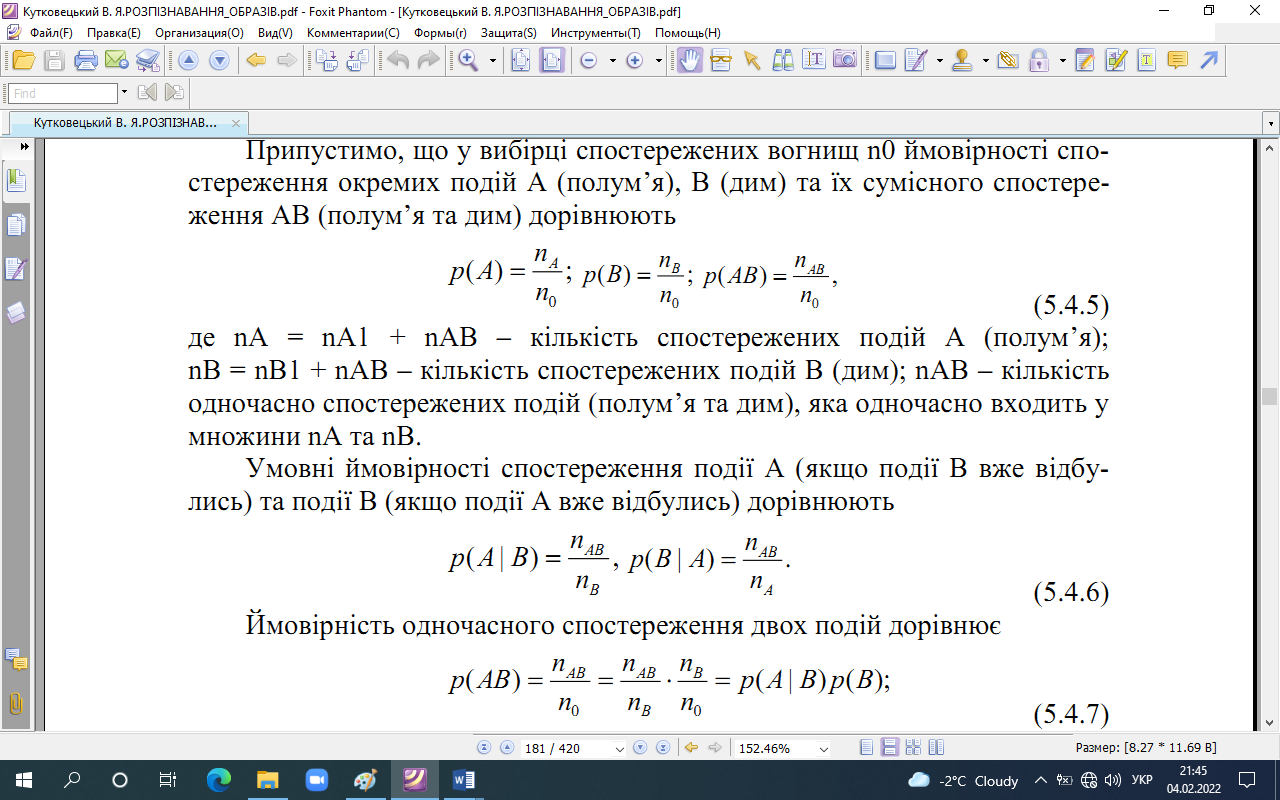 4
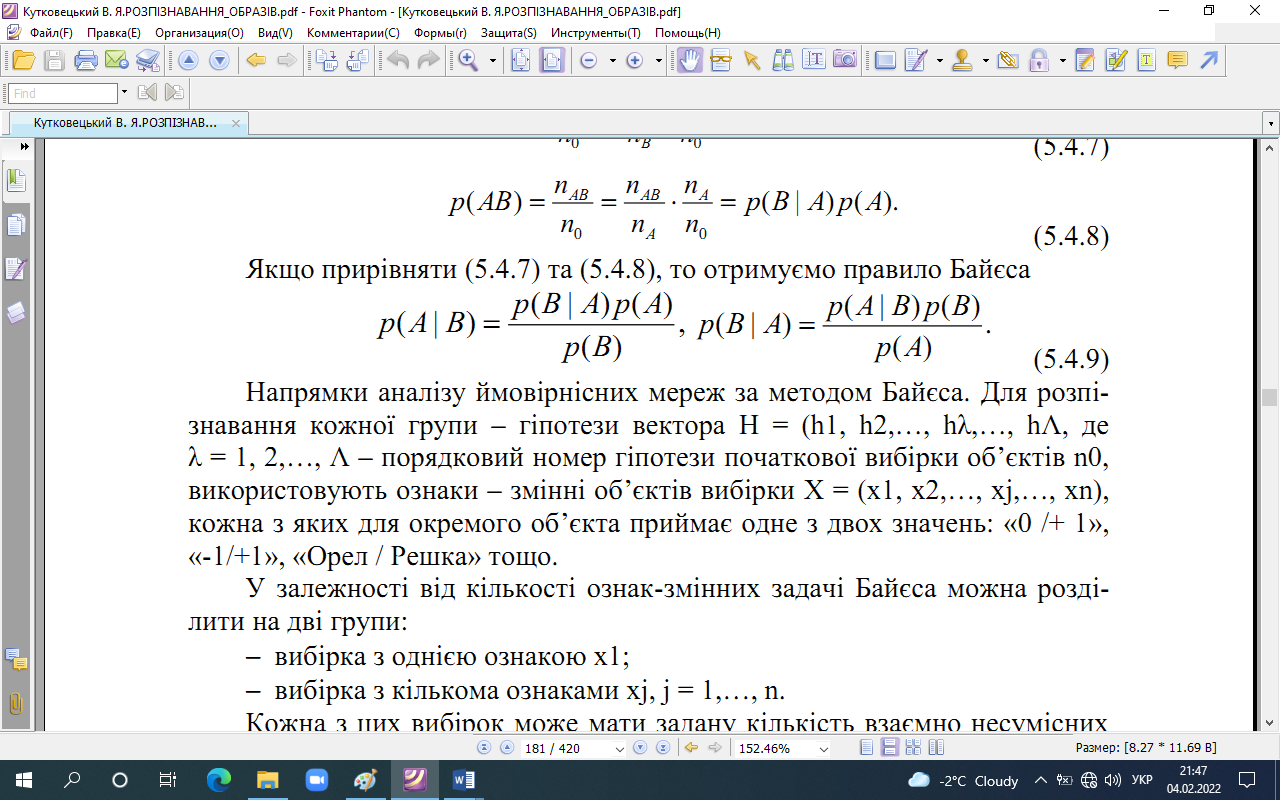 5
Кожна з цих вибірок може мати задану кількість взаємно несумісних гіпотез H = (h1, h2,…, hλ,…, hΛ), де λ = 1, 2,…, Λ – порядковий номер гіпотези, ймовірності яких phλ складають повну групу. 
1. Вибірка з об’єктами, що описуються однією ознакою x1. 
Одна ознака – змінна x1 може приймати одне з двох значень: або x11; hλ=1, або x10; hλ=0. Тому кожна група гіпотези розділяється на дві підгрупи у вигляді [(nh1; х11, nh1; х10),…, (nhλ; х11, nhλ; х10),…, (nhΛ; х11, nhΛ; х10)] з дотриманням рівності nhλ = nhλ; х11+ nhλ; х10. 
Ми можемо: 
- Визначити апріорну ймовірність спостереження гіпотези hλ, λ = 1, 2,…, Λ, за формулою:
6
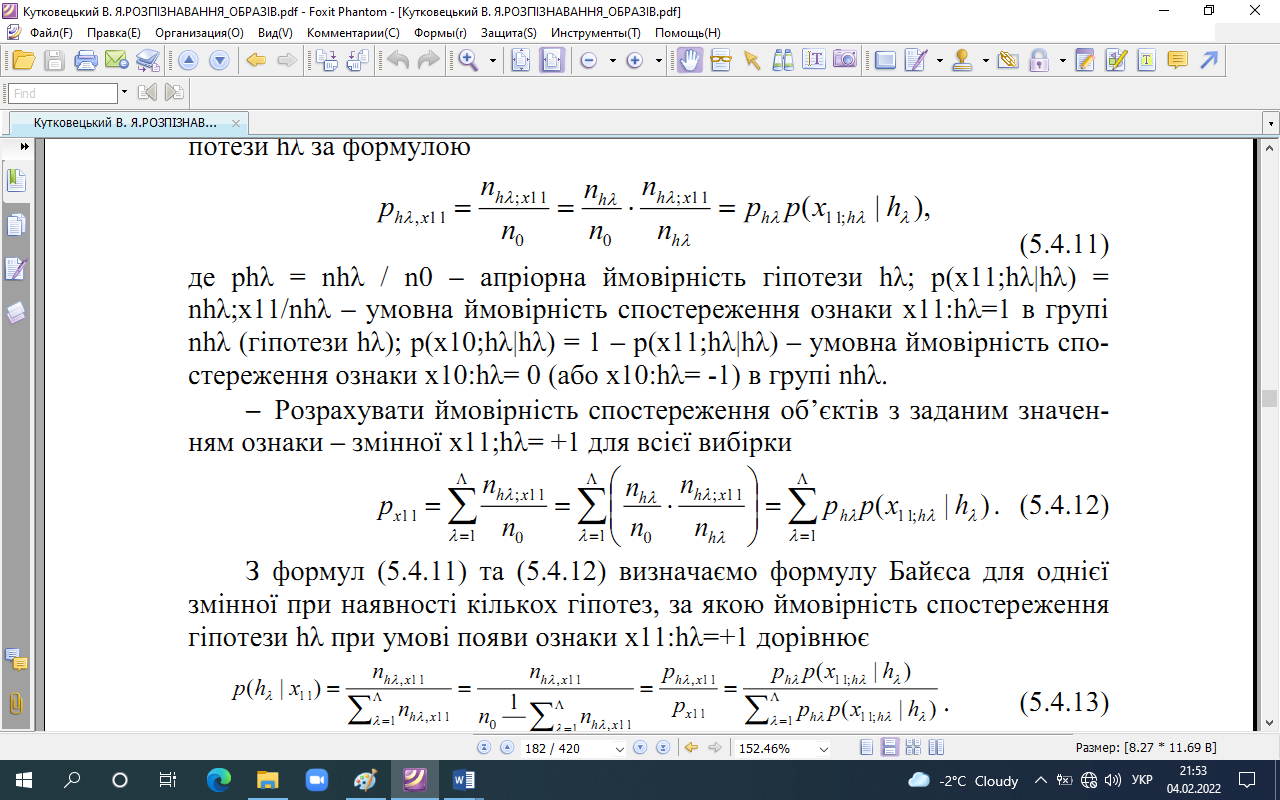 7
2. У вибірці з об’єктами, що описуються багатьма змінними Х = (x1, x2,…, xj, …, xn), при умові незалежності змінних, елементи вектора Х для однієї гіпотези спостерігаються одночасно. Тому в формулі (5.4.13) ймовірність спостереження однієї гіпотези hλ замінюється добутком ймовірностей спостереження кількох ознак – змінних вектора Х. В результаті отримуємо відомуформулу наївного Байєсового класифікатора при спостереженні подій – гіпотез (об’єктів) багатомірного простору, за якою ймовірність спостереження гіпотези hλ при класифікації невідомого вектора Х
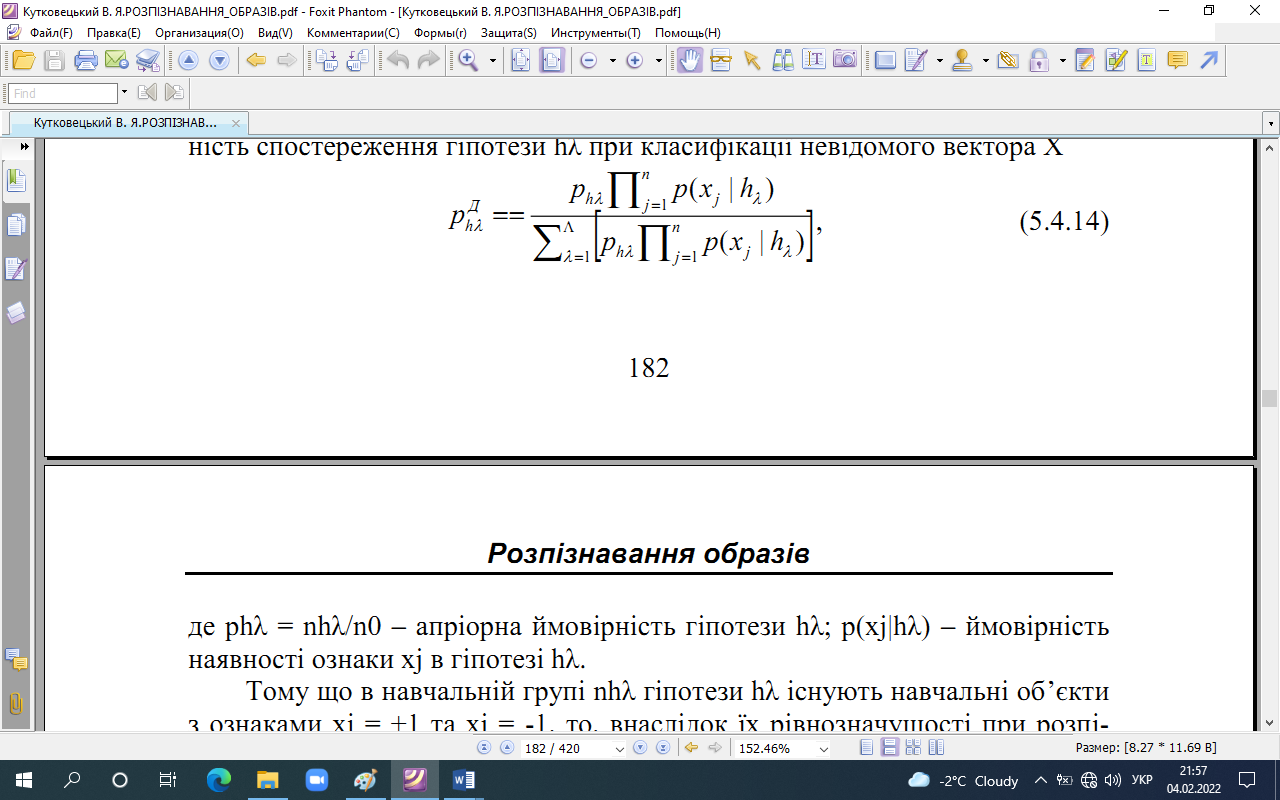 8
де phλ = nhλ/n0 – апріорна ймовірність гіпотези hλ; p(xj|hλ) – ймовірність наявності ознаки xj в гіпотезі hλ. 
Тому що в навчальній групі nhλ гіпотези hλ існують навчальні об’єкти з ознаками xj = +1 та xj = -1, то, внаслідок їх рівнозначущості при розпізнаванні образів, при навчанні класифікатора Байєса в окремій таблиці визначають обидві значення ймовірностей у вигляді p(xj|hλ) та p*(xj|hλ). 
Для конкретного невідомого об’єкта Х, який класифікується, використовують з цієї таблиці одну з умовних ймовірностей у залежності від знаку xj об’єкта класифікації Х: або p(xj|hλ) або p*(xj|hλ). Якщо при навчанні отримано p(xj|hλ) = 0 або p*(xj|hλ)=0, то такі значення перетворюються, наприклад, за методом згладжування Лапласа на «приблизний нуль» (див. далі), тому що ймовірність спостереження існуючої гіпотези phλД не може дорівнювати нулю.
9
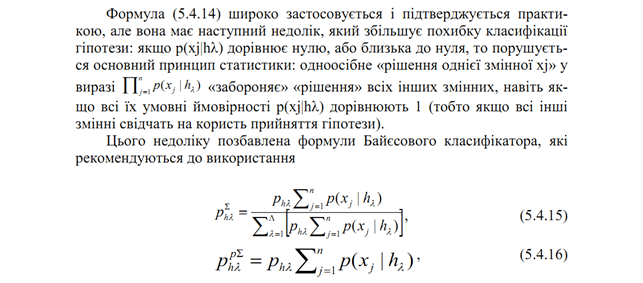 10
Формули Байєсового класифікатора (5.4.15) та(5.4.16), на відміну від формули (5.4.14), отримані на основі принципу математичного очікування ознак гіпотези, що замінює добуток у формулі (5.4.14) на підсумок. В результаті усуваються відповідні стохастичні похибки класифікації формули (5.4.14): відпадає ніколи не дотримувана і невірна вимога взаємної незалежності ознак хj (ця незалежність математично означає неможливість розпізнати окремий об’єкт, який повинен мати індивідуальні залежні між собою ознаки); жодна змінна хj не має переваг перед іншими змінними; цілком природна і нормальна нульова вхідна інформація не псується шляхом згладжування (надання їй не спостереженого числового значення); ліквідується порушення основного принципу статистики, коли одна ознака з малим значенням ймовірності «одноосібно забороняє» обрання гіпотези всупереч протилежному «колективному рішенню» всіх інших ознак.
11
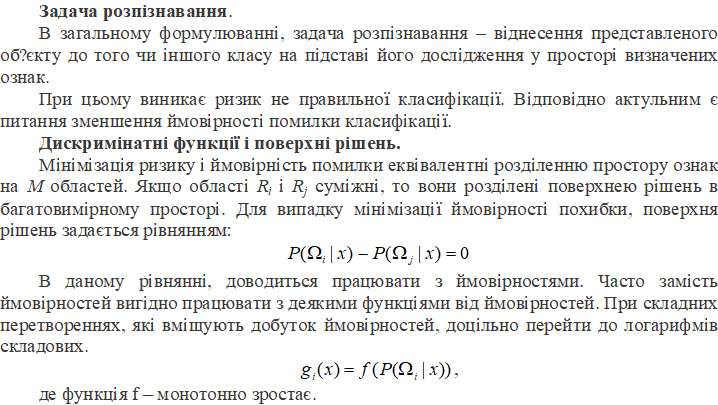 12
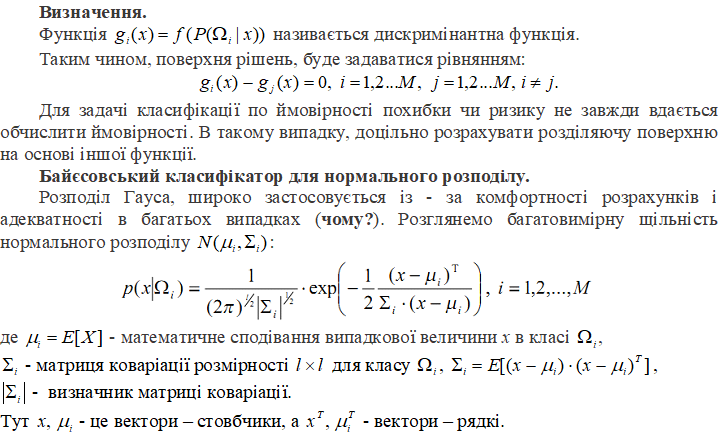 13
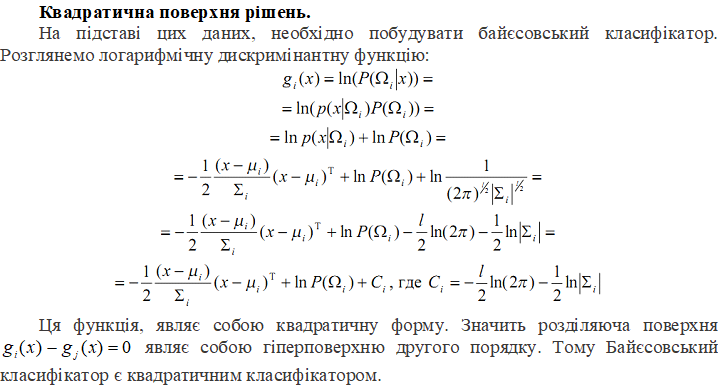 14
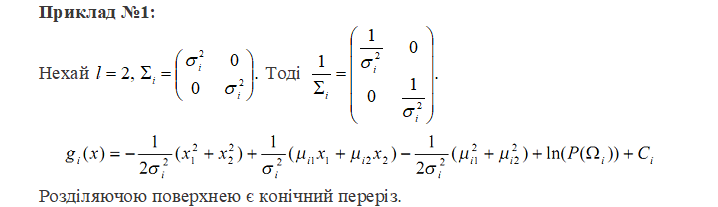 15
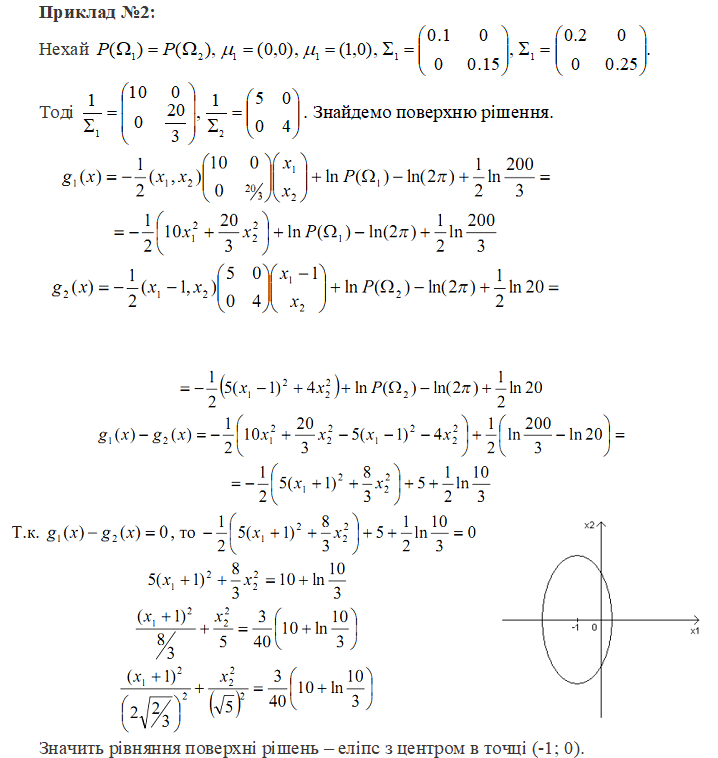 16
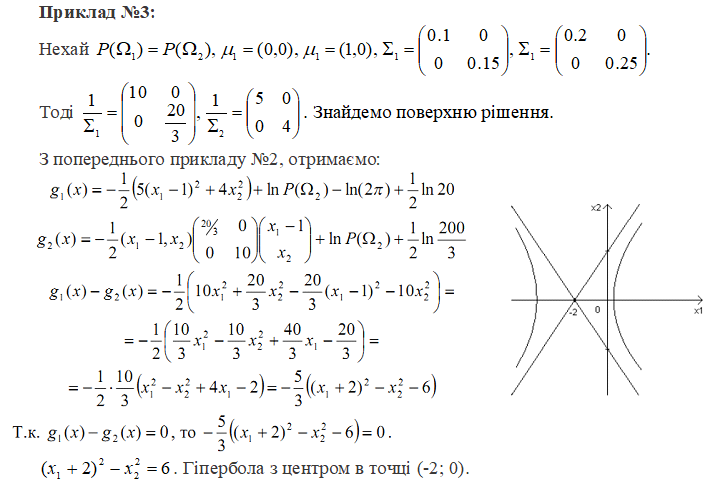 17
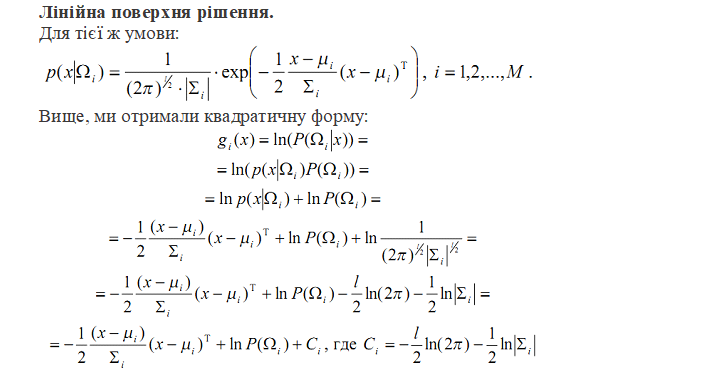 18
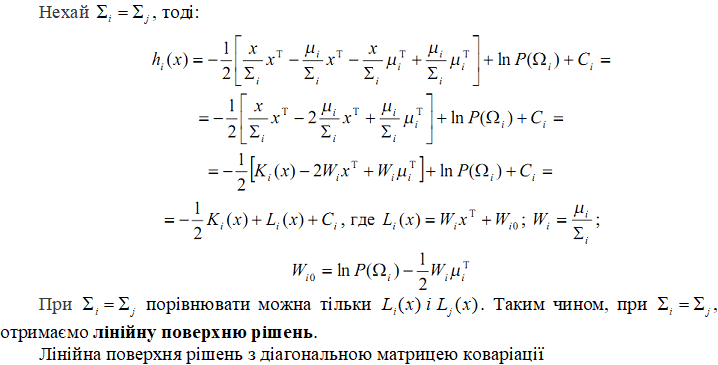 19
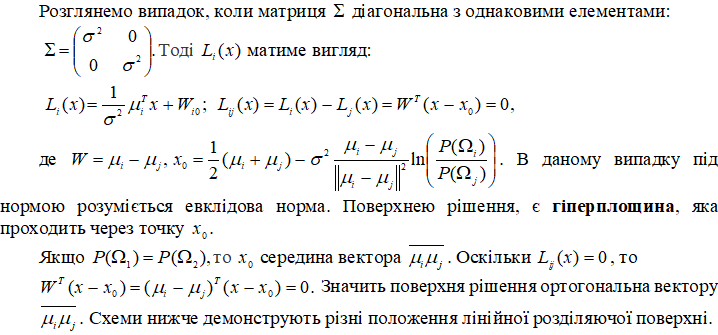 20
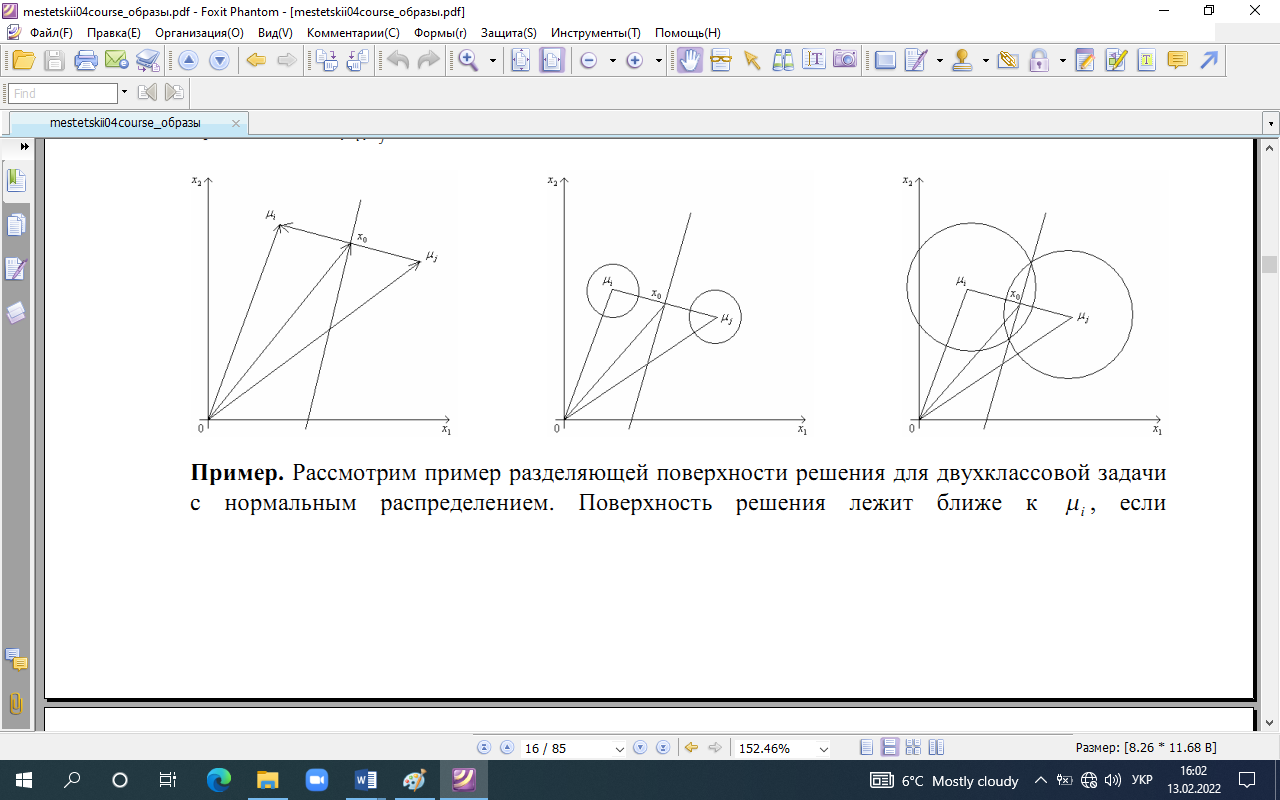 21
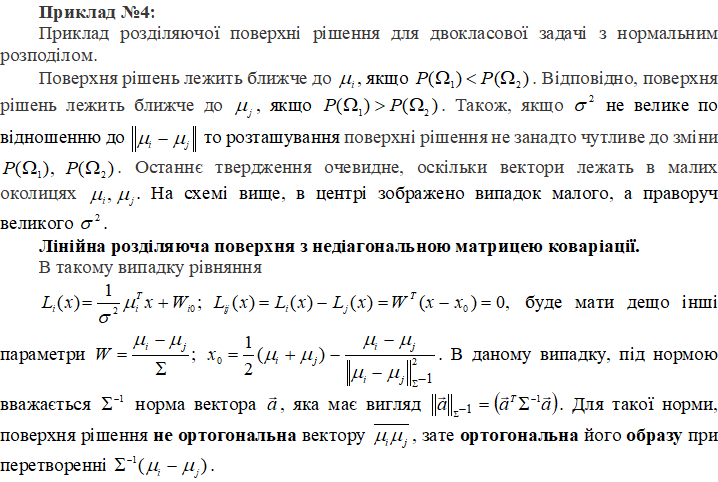 22
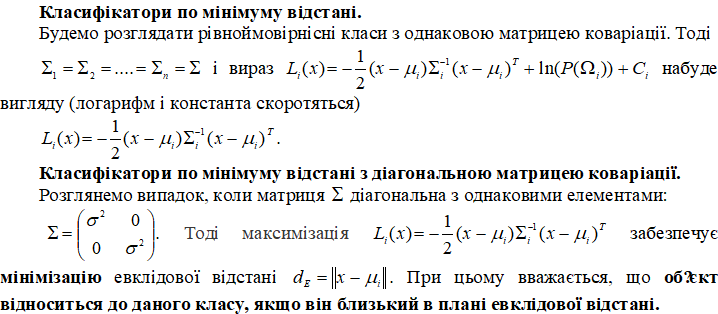 23
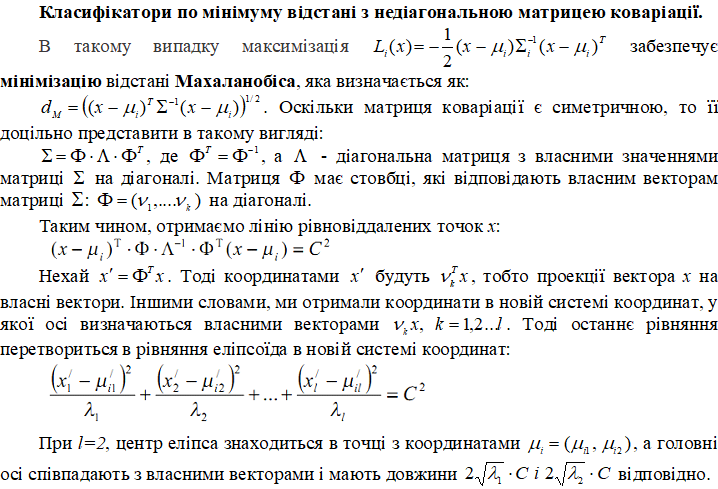 24
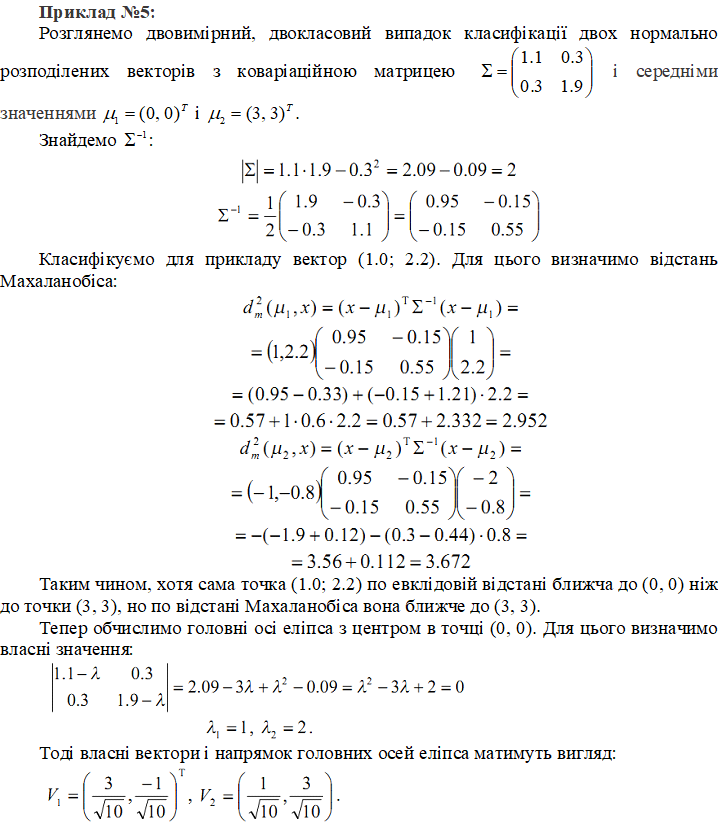 25
Математична модель нейрона.
За основу моделі нейрона, взято принцип дії 
та влаштування біологічного нейрону:
(схема 1)
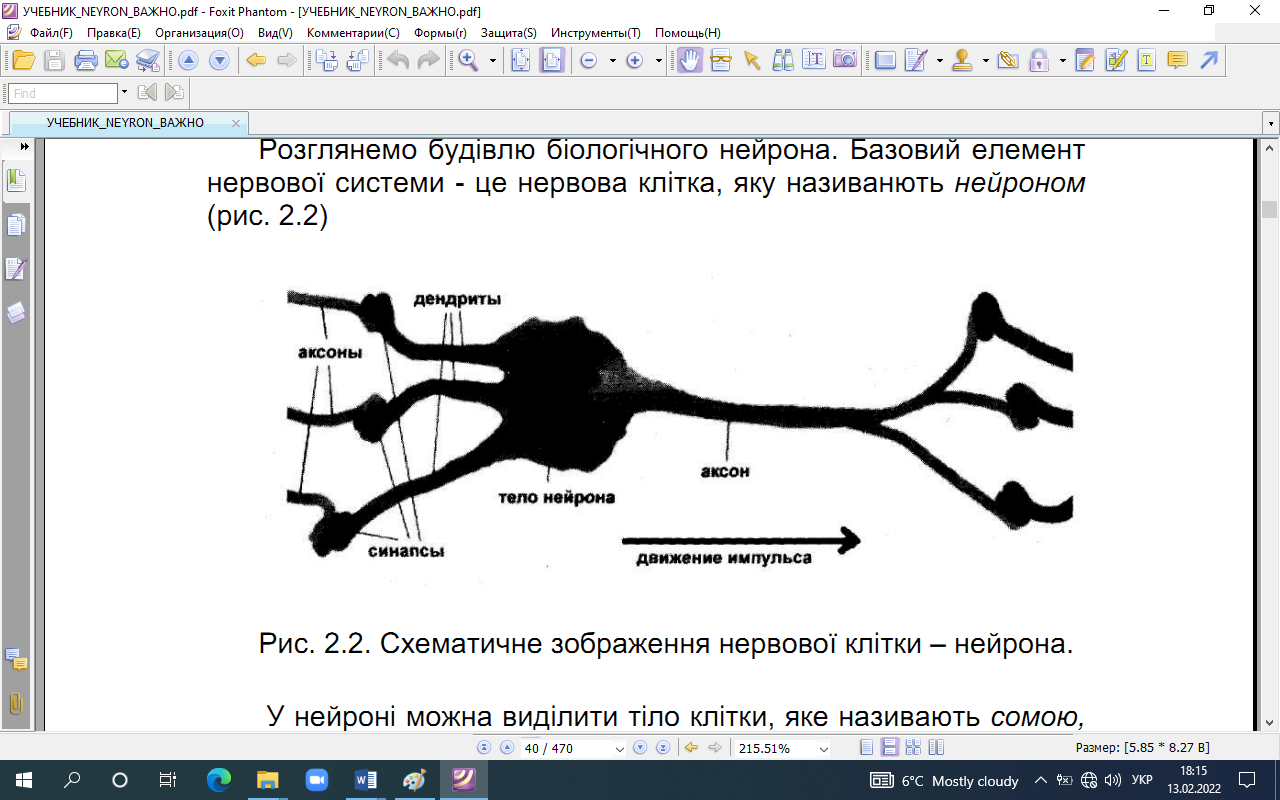 Схема 1. Структура біологічного нейрону.
26
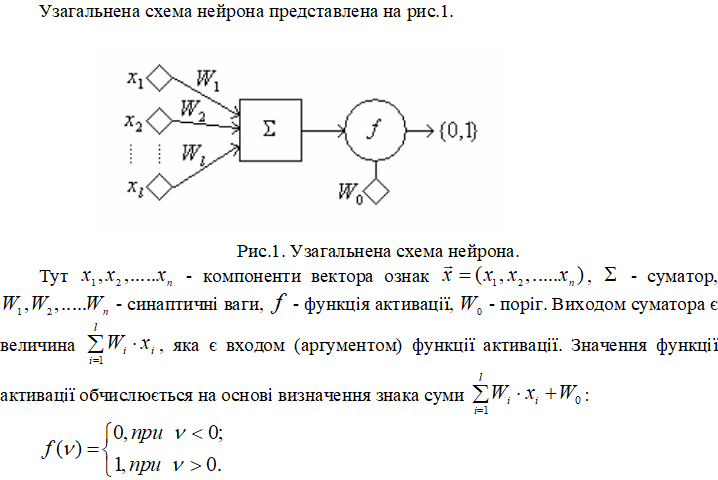 27
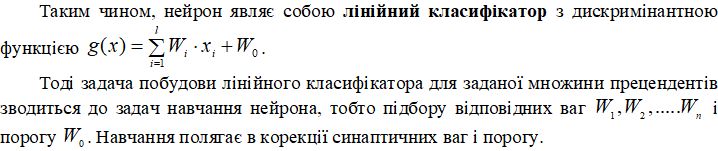 28
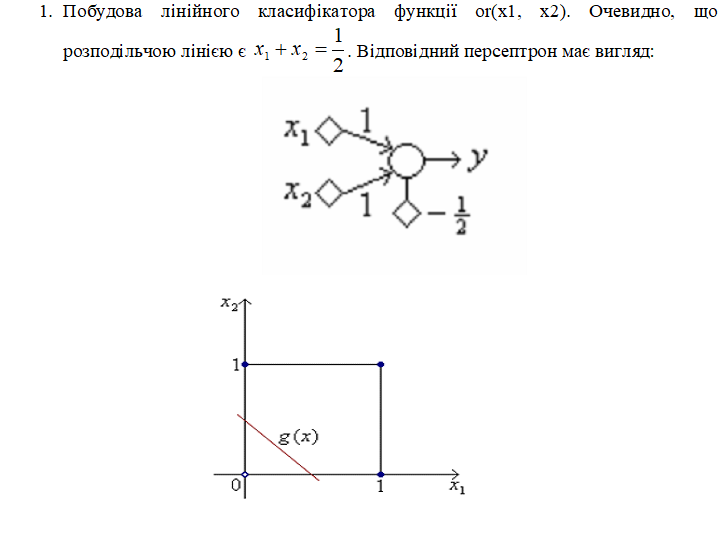 29
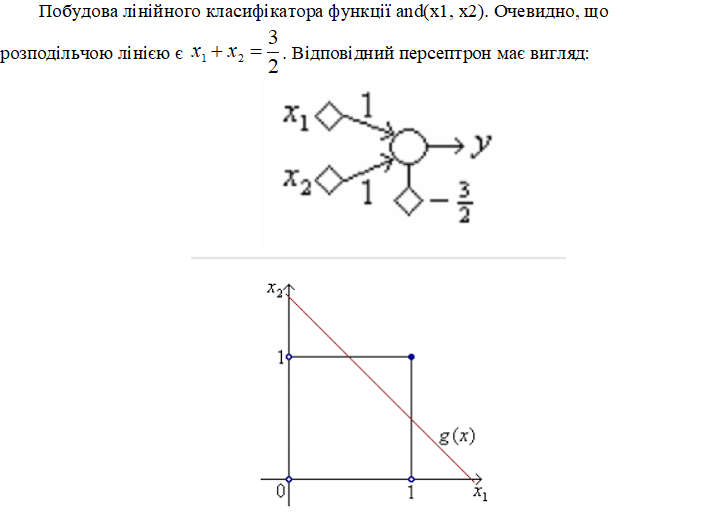 30
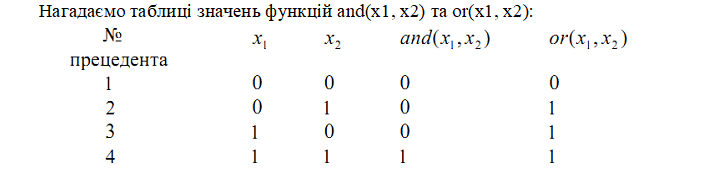 31
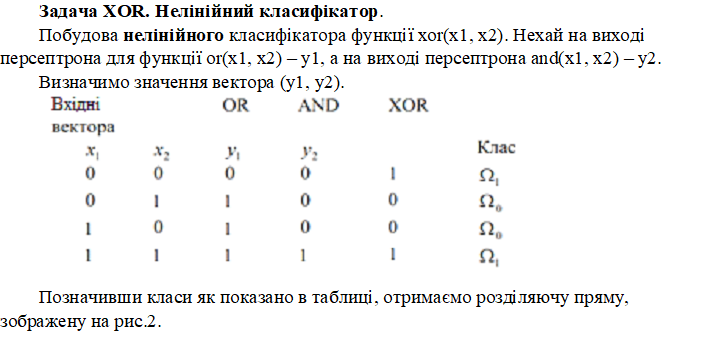 32
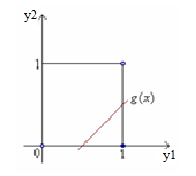 Рис.2. Розділяюча пряма для функції xor(x1, x2).
33
Реалізація за допомогою or(x1, x2) і and(x1, x2), зображена на рис.3.
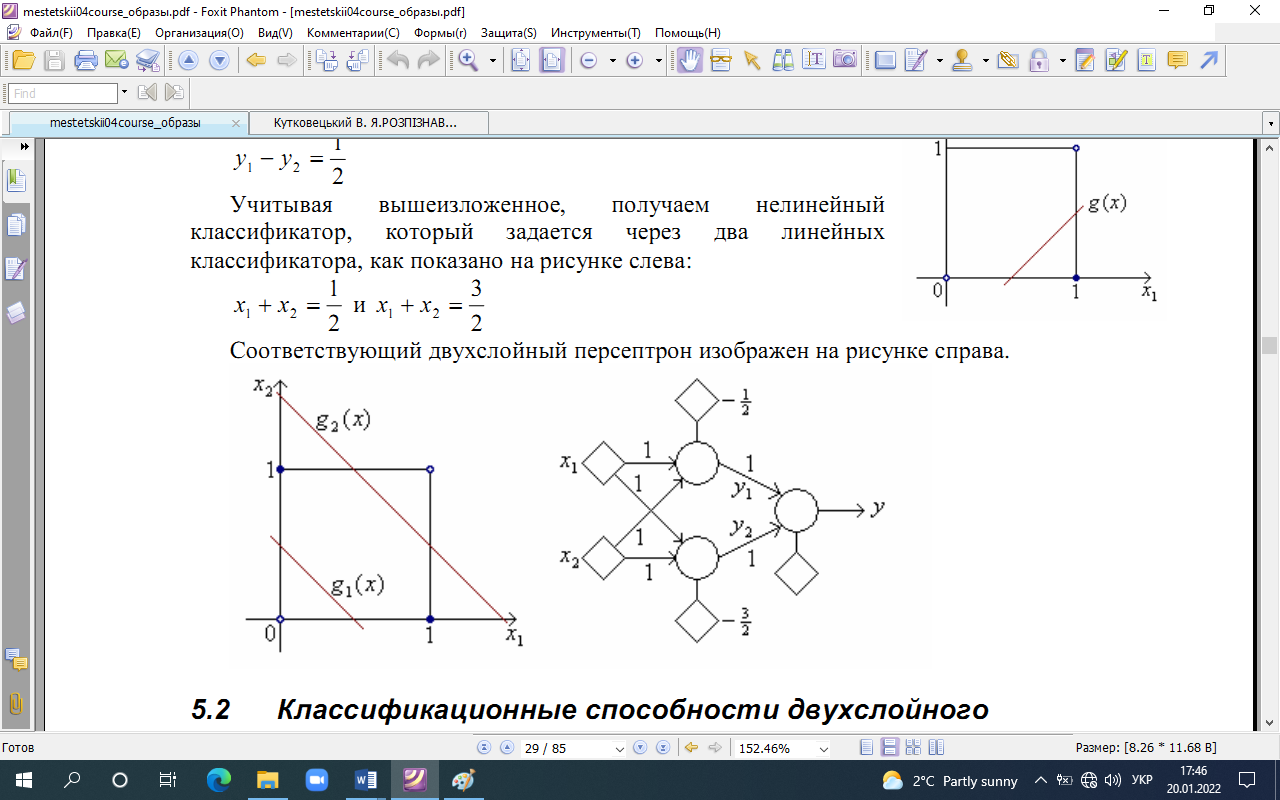 Рис.3 Реалізація за допомогою or(x1, x2) і and(x1, x2).
34